POP-HT Clinical Trial:Long-term Blood Pressure Control After Physician Optimized Postpartum Blood Pressure Self-management
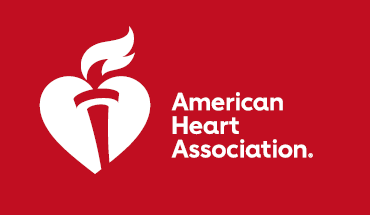 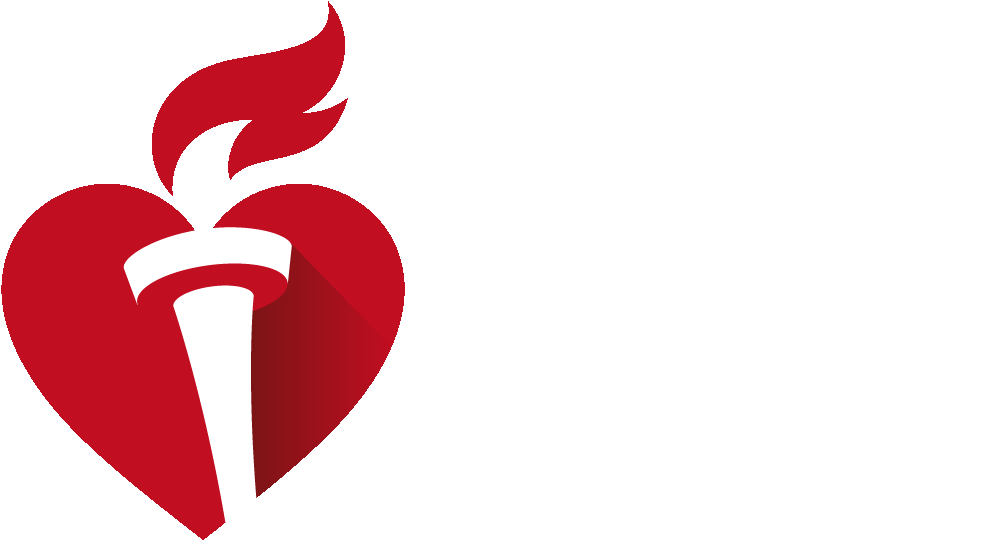 #AHA2
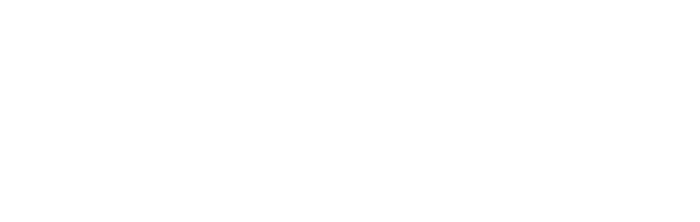 Presented by: Paul Leeson MD, University of Oxford, Oxford, United Kingdom
 Scientific Sessions 2023.  © 2023, American Heart Association. 
All rights reserved. Results reflect the data available at the time of presentation.
#AHA23